Feedback and Complaints Procedure: Overview
Correct as of January 2024
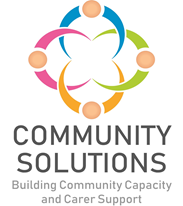 The Community Solutions Programme is governed by a partnership Governance Group with representatives from North Lanarkshire Council, NHS Lanarkshire, Voluntary Action North Lanarkshire (VANL) and the wider Community and Voluntary Sector (CVS).  VANL manages the Community Solutions programme on behalf of Health and Social Care North Lanarkshire (HSCNL). 

The Community Solutions programme is a principled-led initiative which supports community empowerment, partnership working and “co-production” with service users, carers, CVS and public sector organisations to improve health and social care.  VANL is a value-led organisation, with core values including respect and care for others and a commitment to excellence. 

The Community Solutions programme and VANL are committed to continuous learning and improvement informed by structured evaluation and informal feedback from those involved with or with an interest in the programme. We welcome informal positive and critical feedback at any time and this can be shared with VANL staff by email (communitysolutions@vanl.co.uk), phone or in person.  

 Where VANL staff receive critical feedback on any aspect of the programme and/or VANL’s support role, VANL staff will look into this to clarify the issues, identify and implement improvements as appropriate.  Where necessary, we may also involve a third party to support mediation and resolution of a matter. We hope that this approach means that concerns are resolved constructively and few -  if any - formal complaints are received. However, where a formal complaint is appropriate, the process is set out below.  

This Feedback and Complaints Procedure will be reviewed and updated as needed but at least annually to ensure that it supports programme requirements and best practice.
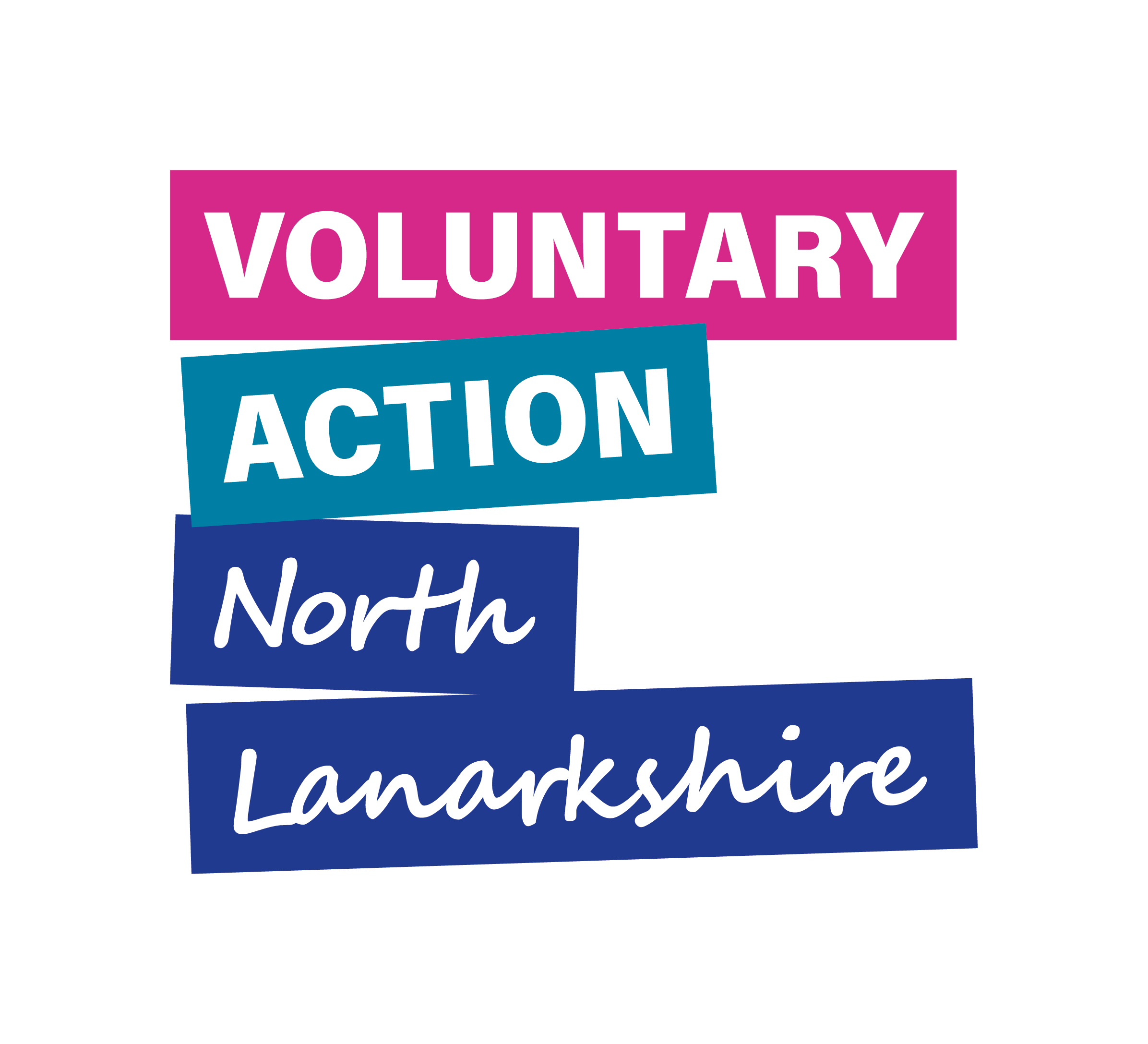 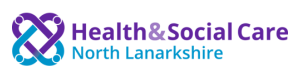 01/04/2024
1
Complaint Categories
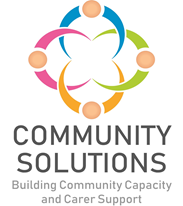 The Community Solutions Complaint Procedure provides options for the following three types of complaint.

Complaint Type One: complaint regarding Community Solutions Programme Management and Support by Voluntary Action North Lanarkshire: to be submitted to VANL CEO.

Complaint Type Two: complaint regarding a Community Solutions Locality Host or other funded project: to be submitted to VANL’s Senior Manager, Community Solutions Programme

Complaint Type Three: complaint regarding a Locality Consortia: to be submitted to VANL’s Senior Manager, Community Solutions Programme 


The process for each type of complaint are provided below followed by additional notes on reporting and procedural issues.
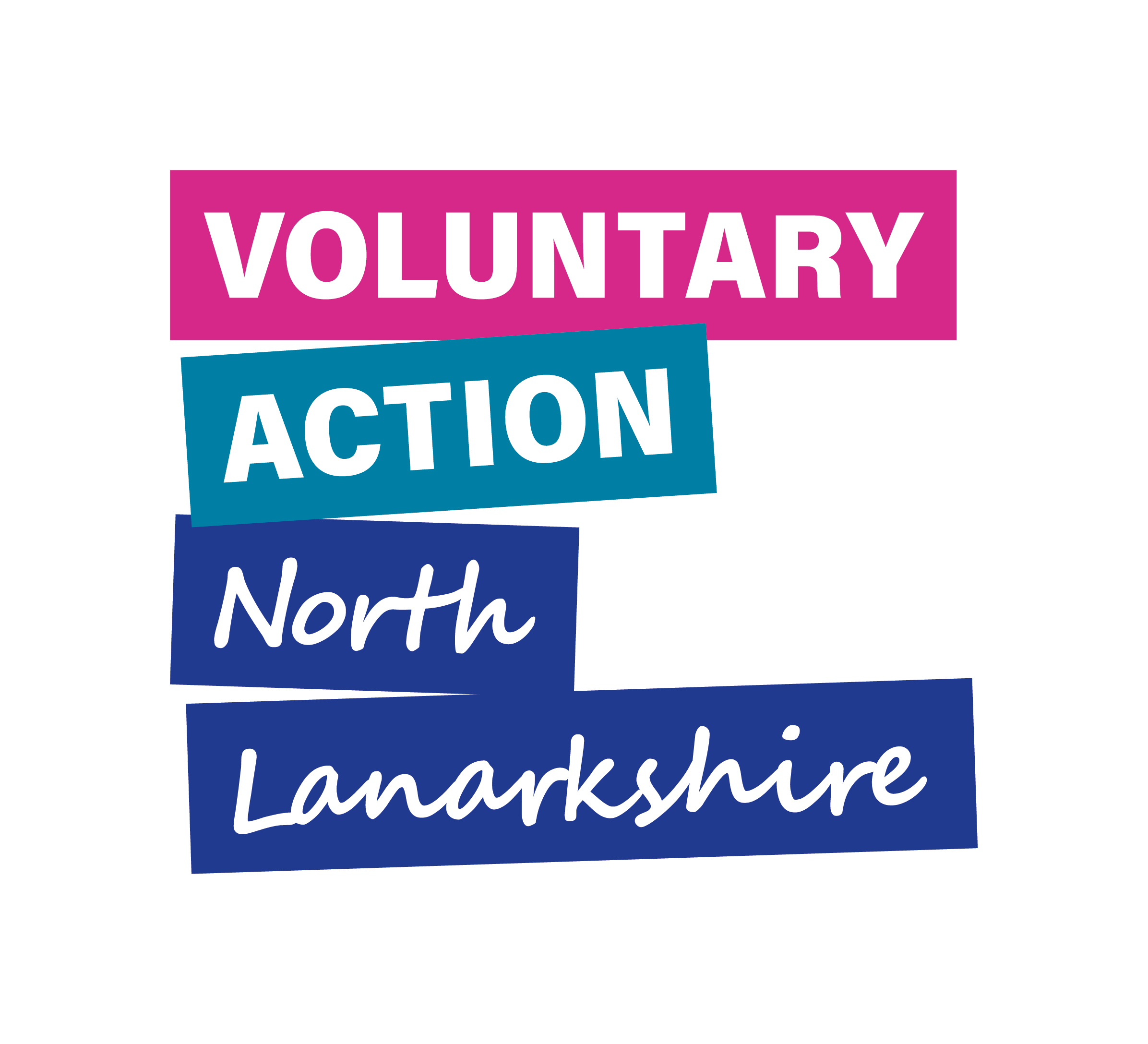 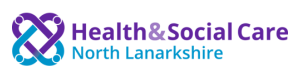 01/04/2024
2
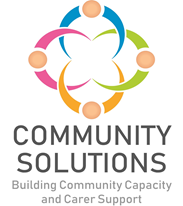 Complaint Type One: complaint regarding Community Solutions Programme Management and Support by Voluntary Action North Lanarkshire: to be submitted to VANL CEO
Stage Two – Appeal if required
Complaint Received
Stage One: Complaint Investigation
Reporting on  Outcome of Stage One and other actions – also see notes
Receipt of Complaint Acknowledged
Reporting on Outcome of Stage Two and other actions
Complainant, complainees and other appropriate stakeholders advised of outcome, which is final.
Anonymised, summary Complaint Appeal Report (CAR) is shared with  complainant; complainees; witnesses; VANL CEO and Community Solutions Governance Group members.
Any further improvements identified will be implemented.
Stage One: Investigation
undertaken by VANL CEO; and/or another  appropriate member of VANL staff; or independent person appointed by VANL, who prepare a full, Complaint Investigation Report (CIR).  
The aim is to complete Stage 1 within three weeks.  If longer is required, the complainant and other appropriate stakeholders will be advised. ​
The complainant, complainees & other appropriate stakeholders are advised of outcome of Stage 1 by email -  supported by an anonymised, summary, Complaint Investigation Report (CIR). 
The complainant and complainees have the right to request an appeal within ten working days of receiving the summary report. Any exception to this will be considered on an individual basis. To support the appeal, they also have the right to request the full report with personal identifier information redacted.
Where improvements have been identified as a result of the investigation, these will be implemented.
Stage Two: appeals would be heard by a panel of three people;  two being VANL trustees and other a member of the Community Solutions Governance Group other than VANL’s CEO. The appeal will usually be completed within three weeks. If longer is required, the complainant will be advised. ​
CEO  or their deputy, acknowledges receipt of complaint within three working days; outlining timescale and process for investigating and responding to complaint.
Complaints should be submitted to VANL’s CEO  by email – below for contact details.
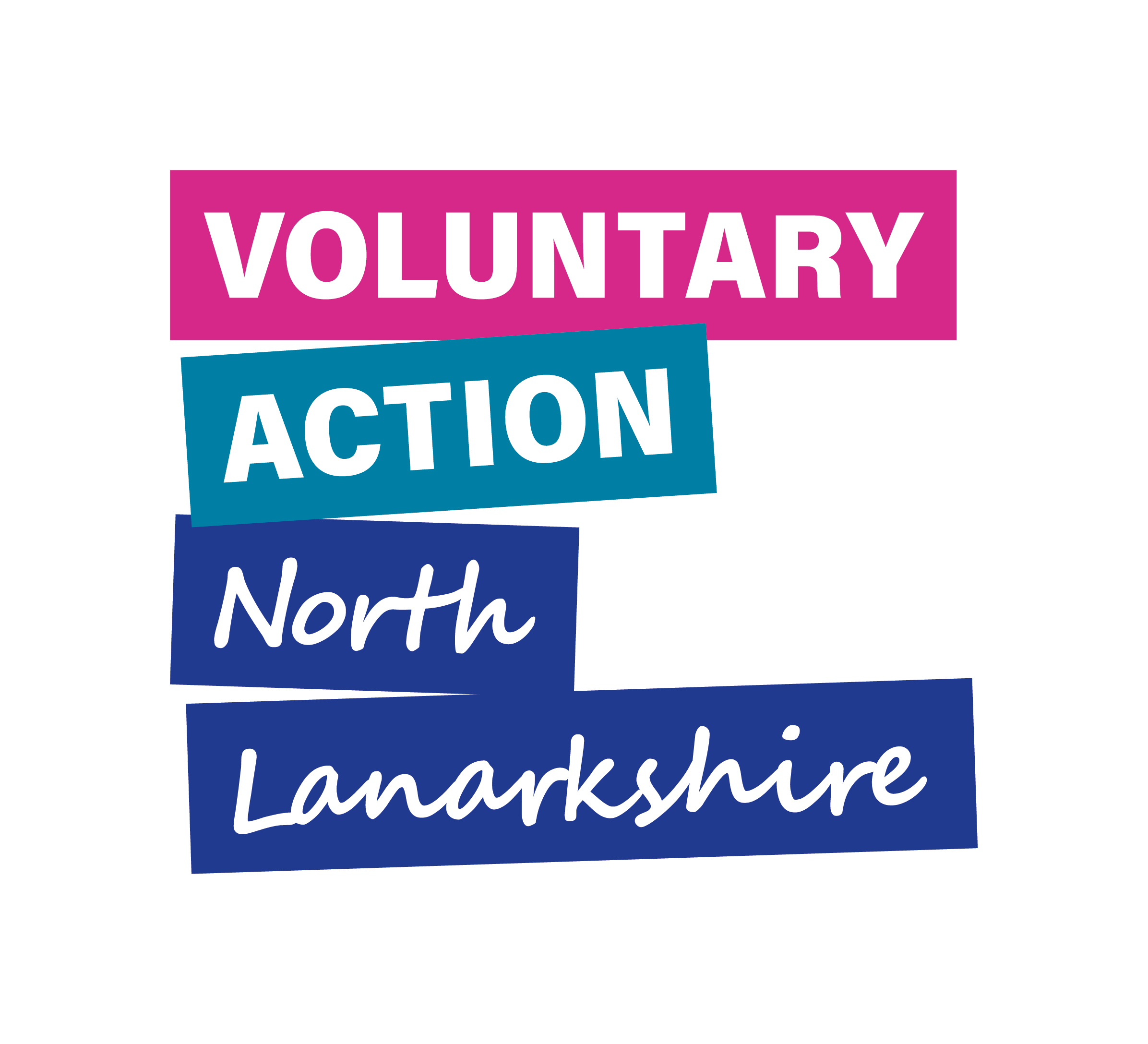 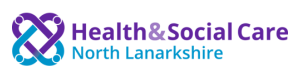 01/04/2024
3
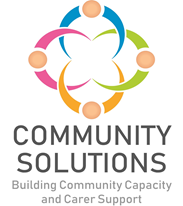 Complaint Type Two: complaint regarding a Community Solutions Locality Host or other funded project: to be submitted to VANL’s Senior Managers, Community Solutions Programme
Complaint Received
Stage One: Complaint Investigation
Stage Two – Appeal if required
Reporting on  Outcome of Stage One and other actions – also see notes
Receipt of Complaint Acknowledged
Reporting on Outcome of Stage Two and other actions
The complainant, complainees & other appropriate stakeholders are advised of outcome of Stage 1 by email -  supported by an anonymised, summary, Complaint Investigation Report (CIR). 
The complainant and complainees have the right to request an appeal within ten working days of receiving the summary report. Any exception to this will be considered on an individual basis. To support the appeal, they also have the right to request the full report with personal identifier information redacted.
Where improvements have been identified as a result of the investigation, these will be implemented.
Complainant, complainees and other appropriate stakeholders advised of outcome, which is final.
Anonymised, summary Complaint Appeal Report (CAR) is shared with  complainant; complainees; witnesses; VANL CEO and Community Solutions Governance Group members.
Any further improvements identified will be implemented.
Stage One: Investigation
undertaken by an  appropriate member of VANL staff or independent person appointed by VANL, who prepares a full, Complaint Investigation Report (CIR).  
The aim is to complete Stage 1 within three weeks.  If longer is required, the complainant and other appropriate stakeholders will be advised. ​
Stage Two: appeals would be heard by a panel of three people; who are members of the Community Solutions Governance Group other than VANL members. The appeal will usually be completed within three weeks. If longer is required, the complainant will be advised. ​
The Senior Manager acknowledges receipt of comlaint by email within three working days, outlining timescale and process, copying in VANL’s CEO.
Complaints should be submitted to VANL’s Senior Manager Community Solutions by email – below for contacts.
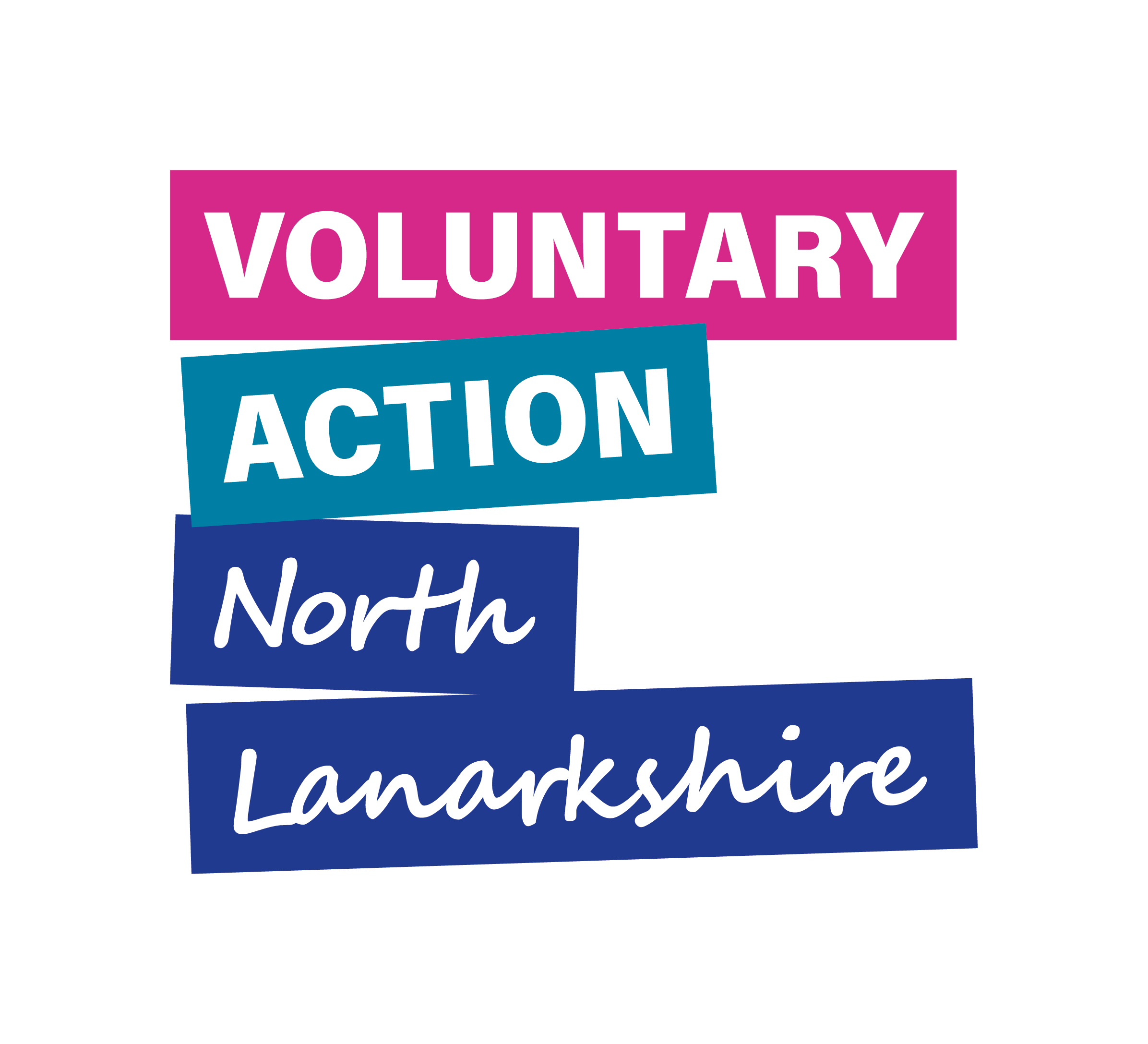 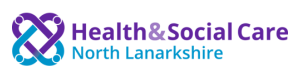 01/04/2024
4
Complaint Type Three: complaint regarding a Locality Consortia: to be submitted to VANL’s Senior Managers, Community Solutions Programme
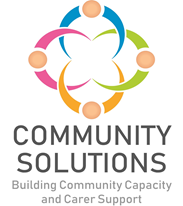 Stage One: Complaint Investigation
Stage Two – Appeal if required
Complaint Received
Reporting on  Outcome of Stage One and other actions – also see notes
Reporting on Outcome of Stage Two and other actions
Receipt of Complaint Acknowledged
The complainant, complainees & other appropriate stakeholders are advised of outcome of Stage 1 by email -  supported by an anonymised, summary, Complaint Investigation Report (CIR). 
The complainant and complainees have the right to request an appeal within ten working days of receiving the summary report. Any exception to this will be considered on an individual basis. To support the appeal, they also have the right to request the full report with personal identifier information redacted.
Where improvements have been identified as a result of the investigation, these will be implemented.
Complainant,  complainees and other appropriate stakeholders advised of outcome, which is final.
Anonymised, summary Complaint Appeal Report (CAR) is shared with  complainant; complainees; witnesses; VANL CEO and Community Solutions Governance Group members.
Any further improvements identified will be implemented.
Stage One: Investigation
undertaken by an  appropriate member of VANL staff or independent person appointed by VANL, who prepares a full, Complaint Investigation Report (CIR).  
The aim is to complete Stage One within three weeks.  If longer is required, the complainant and other appropriate stakeholders will be advised. ​
Stage Two: appeals would be heard by a panel of three people; who are members of the Community Solutions Governance Group other than VANL members. The appeal will usually be completed within three weeks. If longer is required, the complainant will be advised. ​
The Senior Manager acknowledges receipt of complaint by email within three working days, outlining timescale and process, copying in VANL’s CEO.
Complaints should be submitted to VANL’s Senior Manager Community Solutions by email – below for contacts
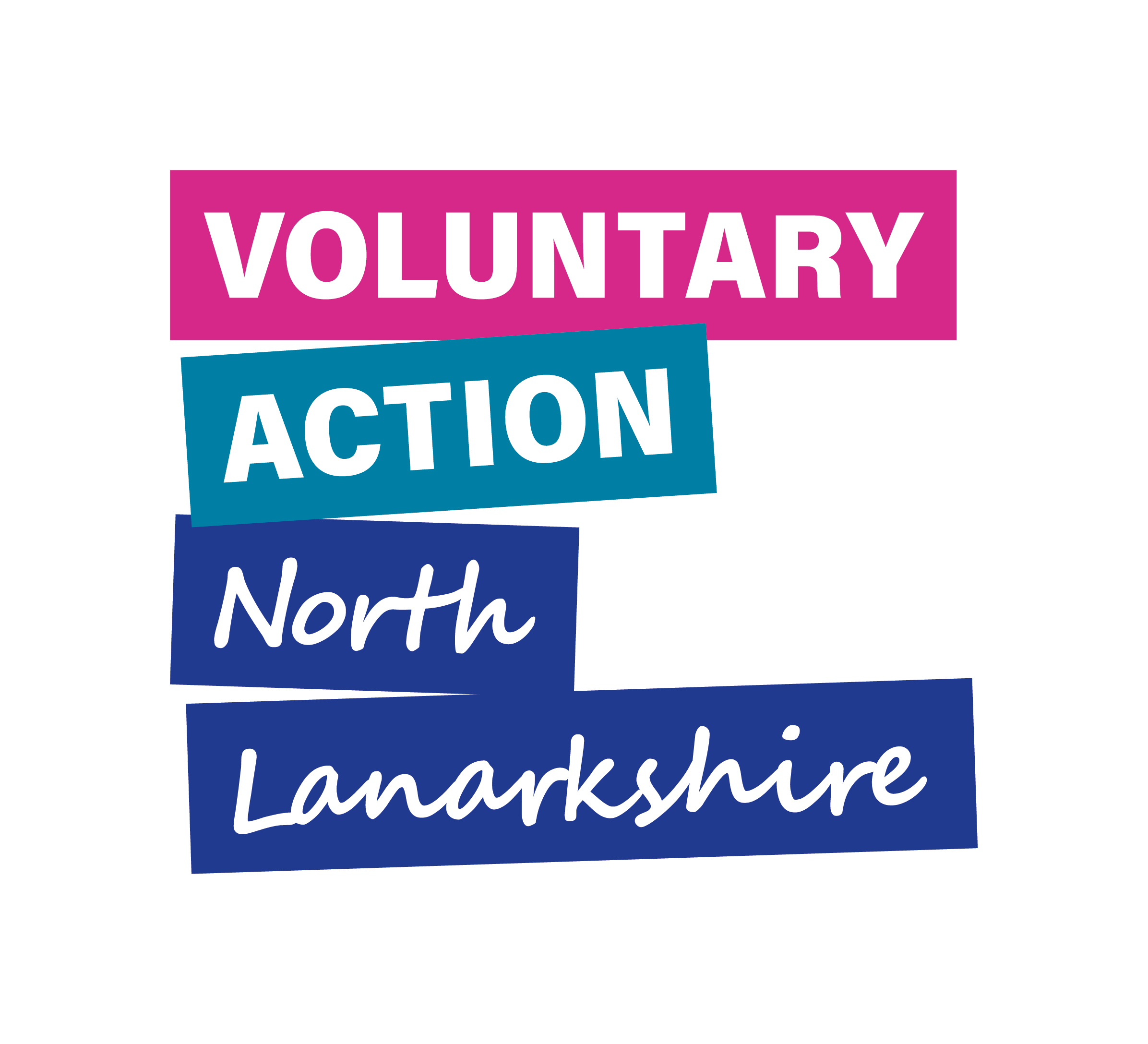 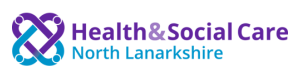 01/04/2024
5
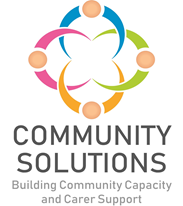 Complaint Procedure: Additional Notes
Page 1 of 2
Time-scales: The intention is to complete the processes set out above in the indicated timescales. However, longer may be required due to a number of factors such as:
complexity of the complaint under investigation or appeal
availability of complainant, complainees or witnesses for interview
availability of people to undertake the investigation or appeal which can be affected by holidays and sickness
            The complainant and others will be advised if longer is required to complete the relevant stage and the reasons for this as soon as known. 

Reporting Stage One:  the investigation lead will prepare a full Complaints Investigation Report (CIR) using a template which will include appropriate personal identifier information and which will not be circulated outside of the core investigation team unless there is an appeal (see below). The investigation lead will prepare an anonymised, summary report using a template.
The summary report will provide the following information:
the complaint
the investigation process
investigation findings
learning and improvements

The summary report will be circulated to others as below once the investigation has finished:
complainant
complainee/s
witnesses
Community Solutions Governance Group members
Other stakeholders where appropriate 

	NB – Prior to the summary investigation report being issued, it will be independently checked to ensure that there is no inadvertent personal data breach.
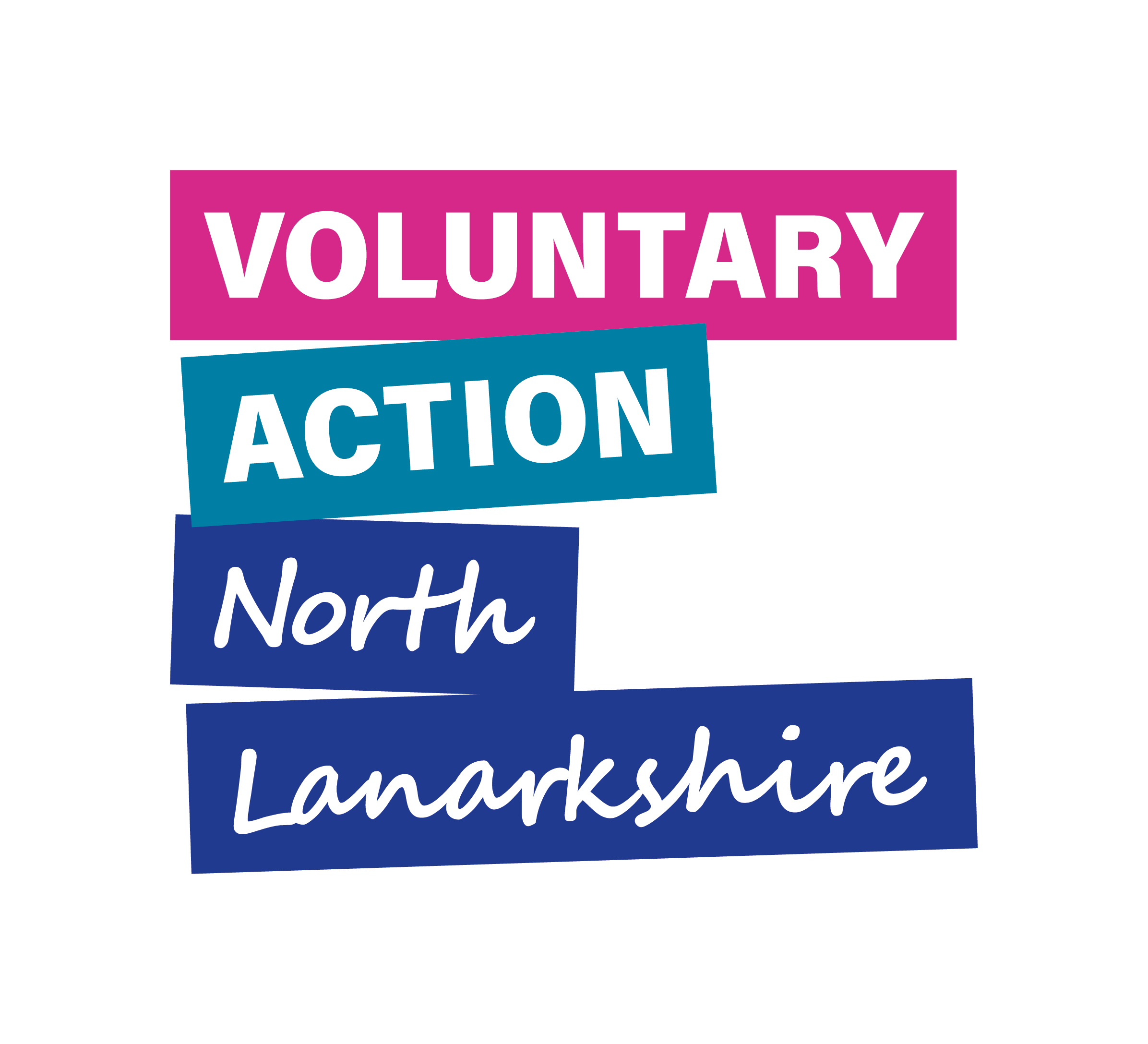 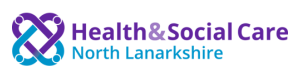 01/04/2024
6
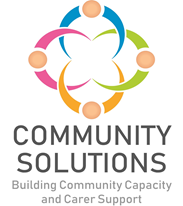 Complaint Procedure: Additional Notes
Page 2 of 2
Appeal
	3.1 If the complainant or complainee/s wish to appeal the outcome of the Stage One investigation, they must:
have a reasonable grounds for an appeal, which can either be related to the investigation process or new evidence.
submit their appeal by email to the lead investigator officer stating grounds within ten working days from the date that they receive the summary Investigation Report was issued.

3.2  For Complaint Type One relating to VANL, the request for an appeal will be shared with VANL’s HR and Operations Committee Trustees who will review and confirm if there are grounds for an appeal. If they agree there are grounds for an appeal, then the appeal will proceed as outlined above. 

3.3 For Complaint Types Two and Three relating to Community Solutions Locality Hosts, funded projects or consortia, the request for an appeal will be shared with members of the Community Solutions Governance Group who will review and confirm if there are grounds for an appeal. If they agree there are grounds for an appeal, then the appeal will proceed as outlined above. 

3.4 Where an appeal takes place the full CIR from Stage One will be shared confidentially with the following, with personal identifier information redacted if appropriate. 
the appeal panel members
the complainant
the complainee/s

3.5 The decision of the Appeal Panel is final, there is no further stage after the appeal decision has been made.

4.    Review: The Feedback and Complaint procedure will be reviewed annually in January each year to ensure that is consistent with best practice.
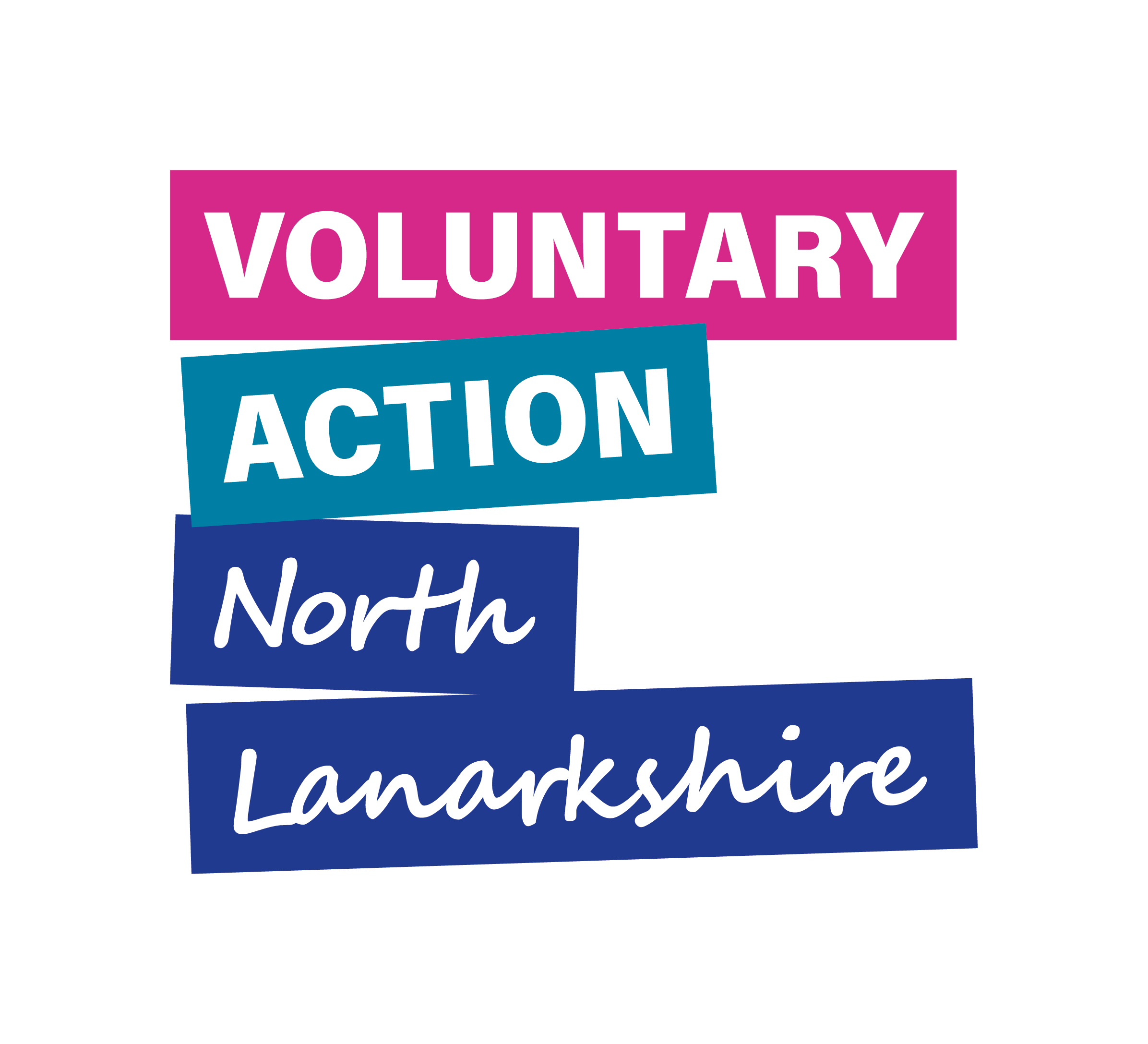 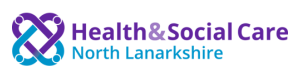 01/04/2024
7
Complaint Procedure
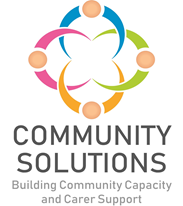 Contact Details for Submission of Complaints
Maddy Halliday, CEO, VANL
Maddy.halliday@vanl.co.uk
Thomas Moan 
Senior Manager, Community Solutions Programme, Voluntary Action North Lanarkshire
thomas.moan@vanl.co.uk
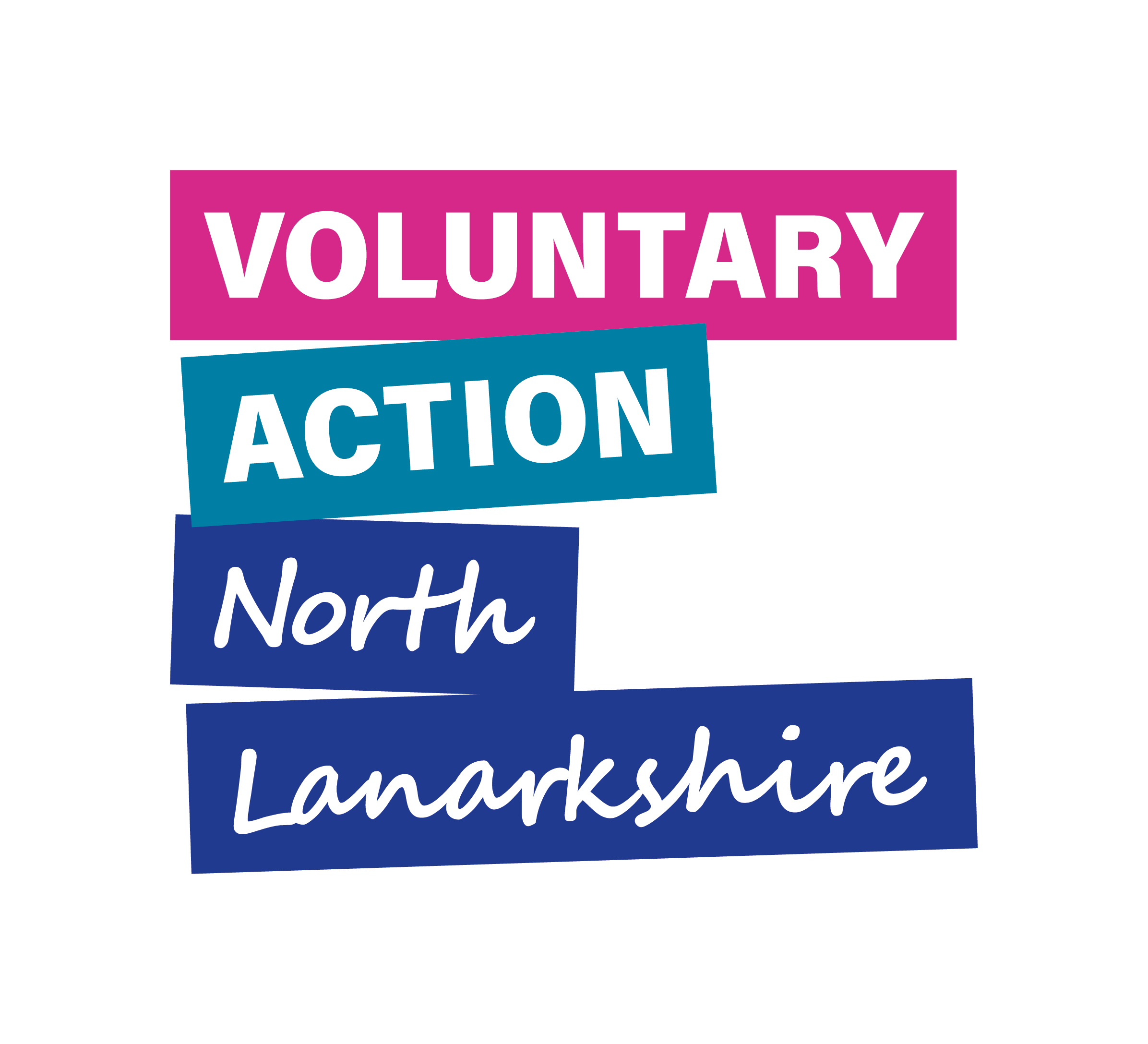 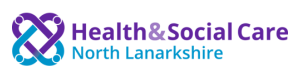 01/04/2024
8